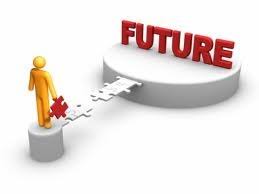 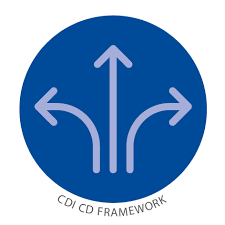 Preparing for the Future Event 
Parent/Carers of students in Year 9 upwards
Thursday 11th July 1.30pm-3pm
Ashley High School

Do you want to find out more about the support available to help you and your child as they prepare for adulthood? This event will help you explore some of the  opportunities in the local area

Hear from the following agencies:

Halton Borough Council Travel Trainers – find out more about the process for travel training and discuss any worries and concerns

Riverside and Cronton 6th Form College – find out about the courses and support available at a local mainstream college and transition arrangements.

Halton Borough Council Supported internship Programme- learn about supported progression routes into employment

Job Centre Plus – find out about benefits and employment 
Social Care Transition Team – a chance to explore referrals and support into adulthood

Please contact the school to confirm your attendance
We look forward to seeing you at the event